Slipped Capital Femoral Epiphysis and Blount's Disease
Syed Imraan Ahmed Md, FAAOS
Pediatric Orthopedic Surgeon
Children's National Medical Center – DC
Slipped Capital Femoral EpiphysisSCFE
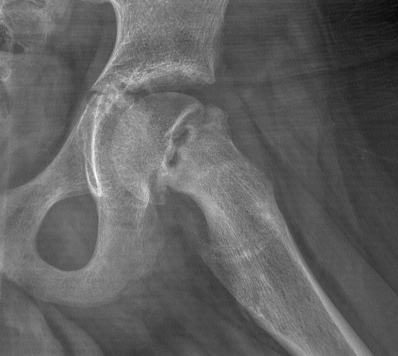 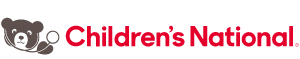 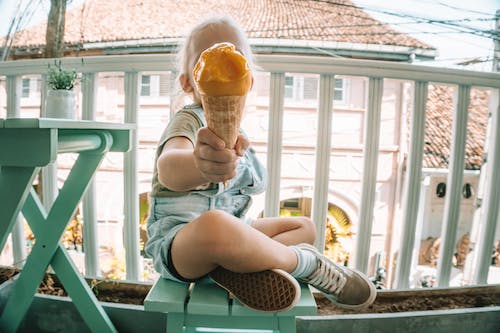 Ice cream is good…
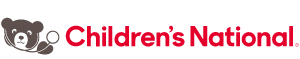 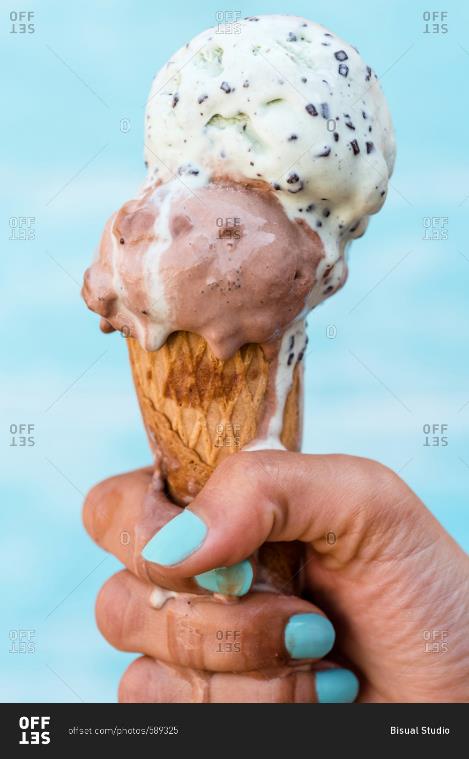 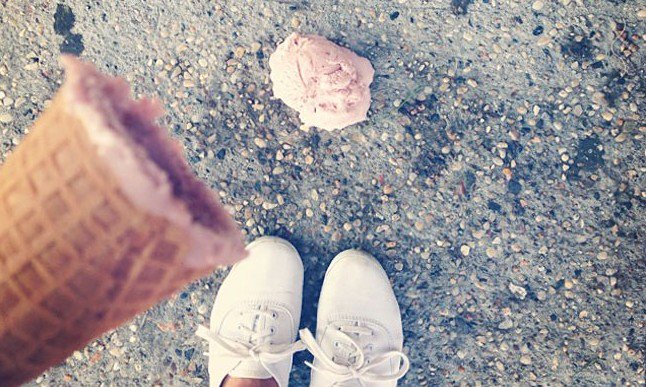 Until it slides off the cone…
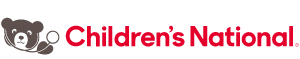 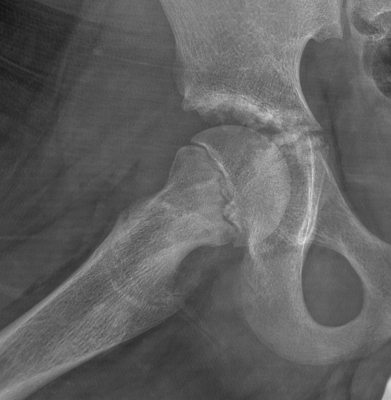 The femoral head is also good…
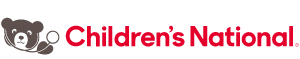 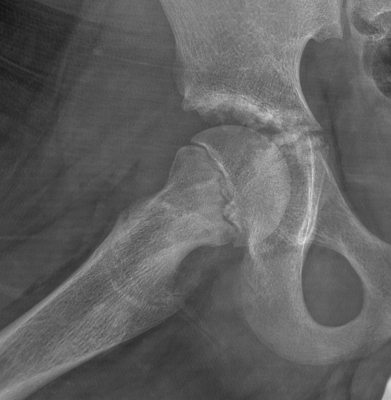 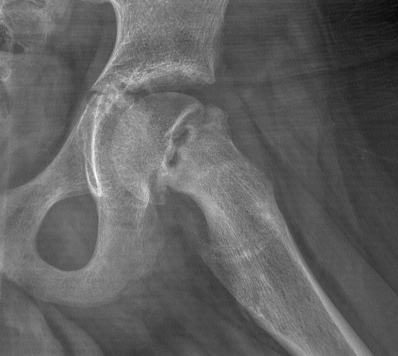 Until it slides off the neck…
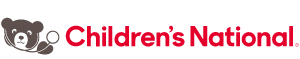 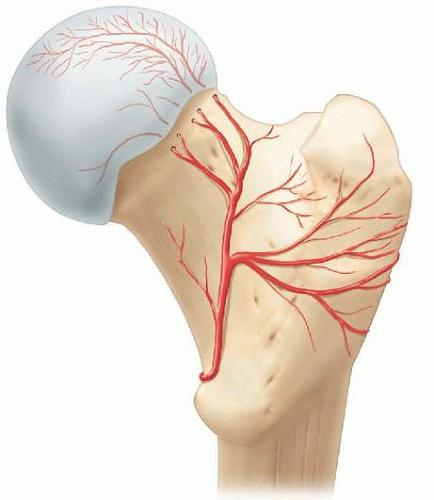 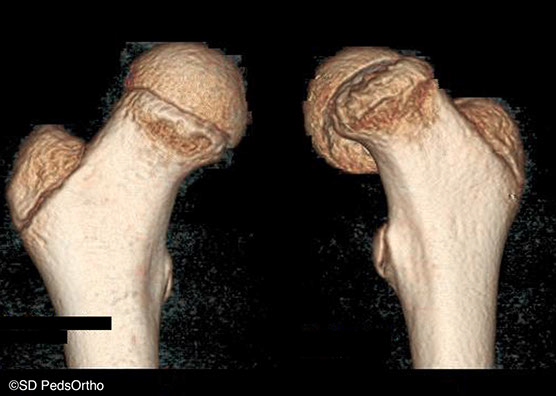 This is bad because….
Avascular necrosis
Impingement
Altered joint motion

Resulting in …
Pain
Arthritis
Limp
Abductor weakness
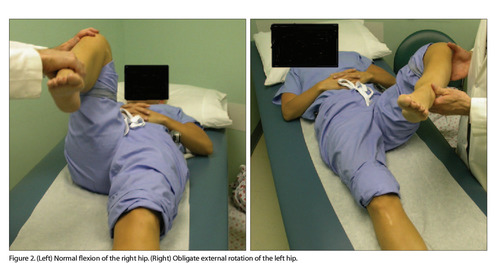 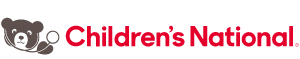 https://doi.org/10.3928/0090-4481-20060201-10
The Physis Fails
Fatigue: obesity
Molecular Level
Endocrinopathy
Hypothyroid
Growth Hormone deficiency
Renal Osteodystrophy
Pan-hypopituitarism
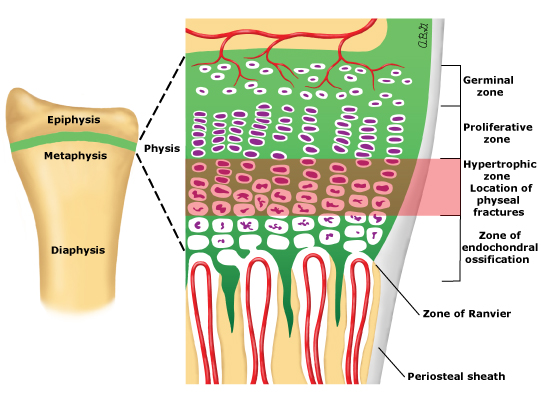 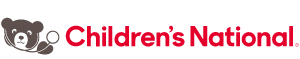 How not to miss?
Late Elementary to High School kid (10-16 yo)
Afebrile
Groin pain (distal thigh/knee pain)
Range of motion asymmetry: may externally rotate with flexion
Limp
Protect Weightbearing (crutch/wheelchair)
Order AP Pelvis and bilateral Frog XR
Coordinate with Ortho or ER
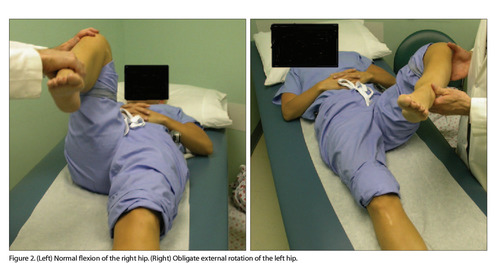 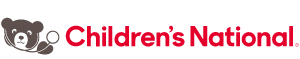 https://doi.org/10.3928/0090-4481-20060201-10
Left Klein’s Line Abnormal
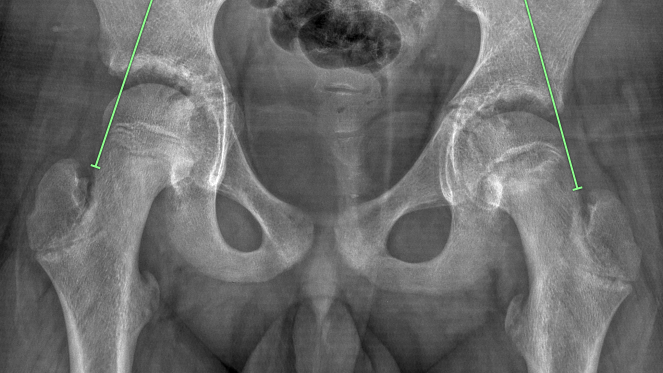 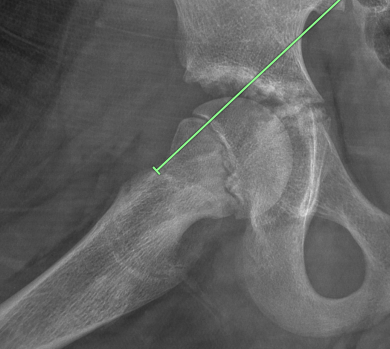 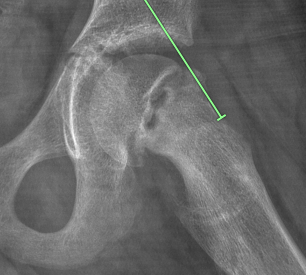 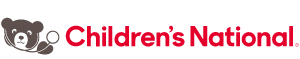 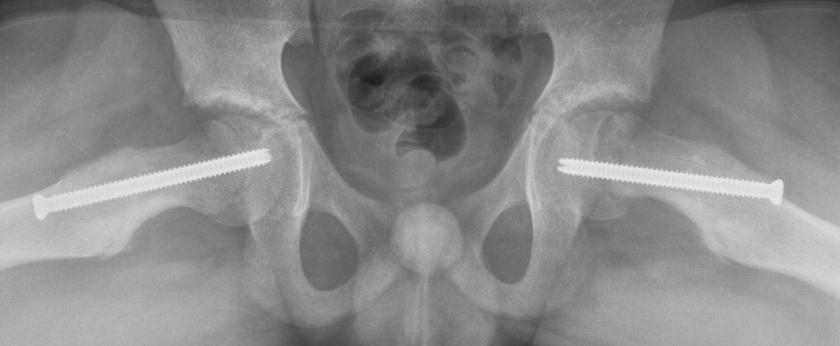 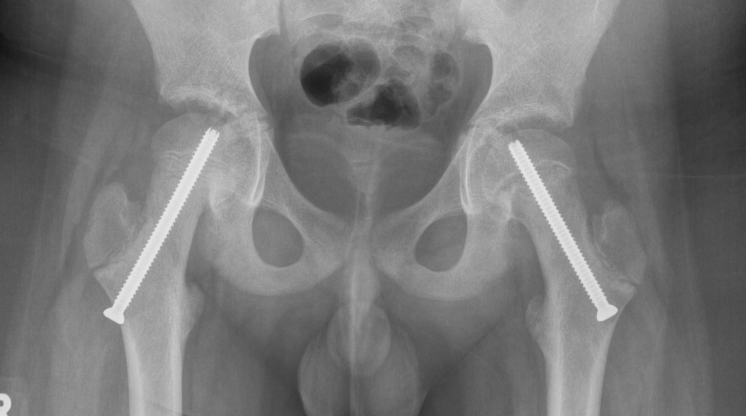 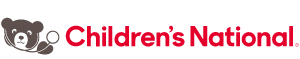 Differential of hip pain/limp by age:
Infant – transient synovitis, septic hip, hip instability (dysplasia)
Elementary – Legg Calve Perthes
Adolescent – SCFE

Other sources of hip pain/limp:
Trauma or overuse injuries
FAI (femoro acetabular impingement)
AVN (avascular necrosis)
Limb length difference
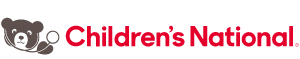 SCFE Summary
Presentation: Adolescent with limp, groin pain, distal thigh/knee pain
Exam: limited internal rotation, pain with motion
Imaging: AP and Frog Pelvis
MR rarely if XR unclear but SCFE highly suspected
Management:
Wheelchair or crutches
Discuss with Orthopedic Surgeon and/or send to the ER
Consult: Age, gender, obesity status, endocrinopathy status, laterality, symptom characteristic/duration, weight bearing or not, and imaging findings.
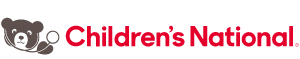 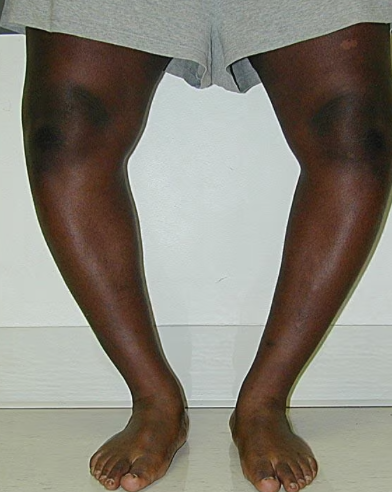 Blount’s Disease
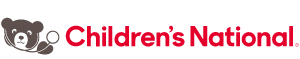 Image: emedicine.medscape Dr. Standard
Blount’s Disease
Possible Consequences of Blount’s
Progressive
Joint destruction
Arthritis/Pain
Deformity: limb length difference, internal rotation, genu vara
Lateral knee ligament instability
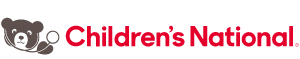 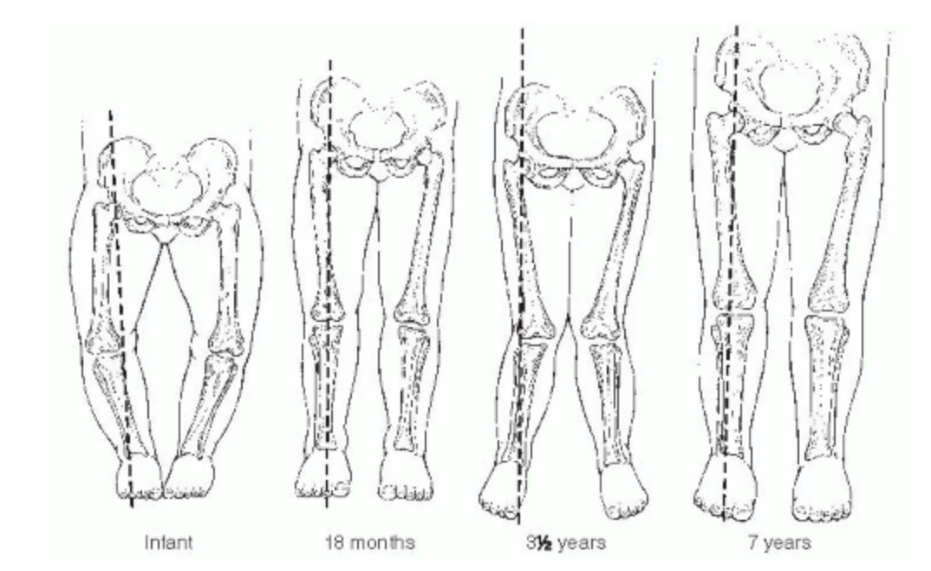 By 2 years you shouldn’t be bow legged.
Work up:
Hip to Ankle Alignment AP XR
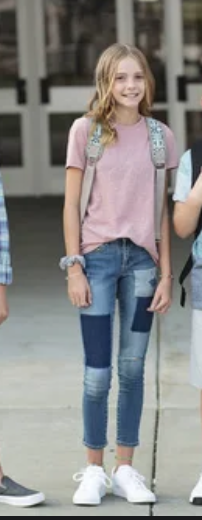 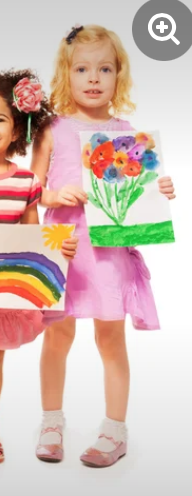 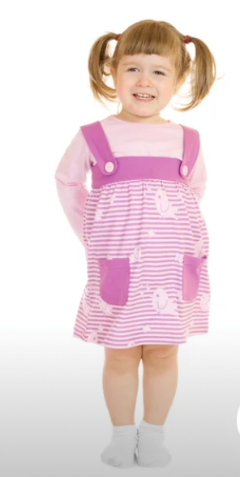 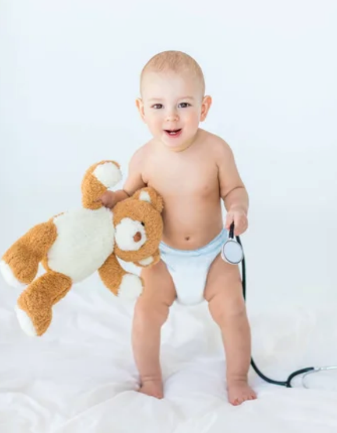 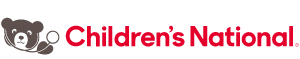 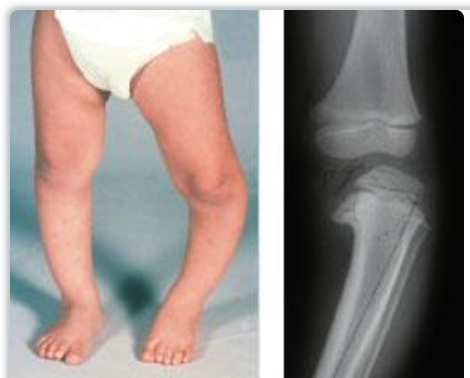 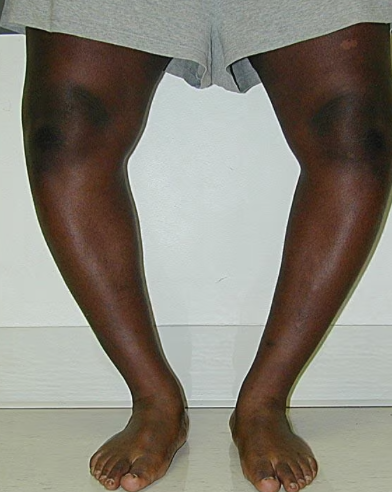 Flavors
Early Onset (2-4 years)
Bilateral
Metaphyseal Beaking, possible physeal bar
Immature: deformity progression/remodeling potential
Late Onset (Adolescent)
Unilateral
Deformity: mainly tibia, some femur
XR Differential:
Rickets, tumor, trauma
Image emedicine.medscape – Dr. Standard
From OrthoInfo - TSRH
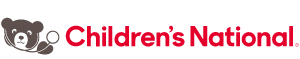 Blount’s vs Ricket
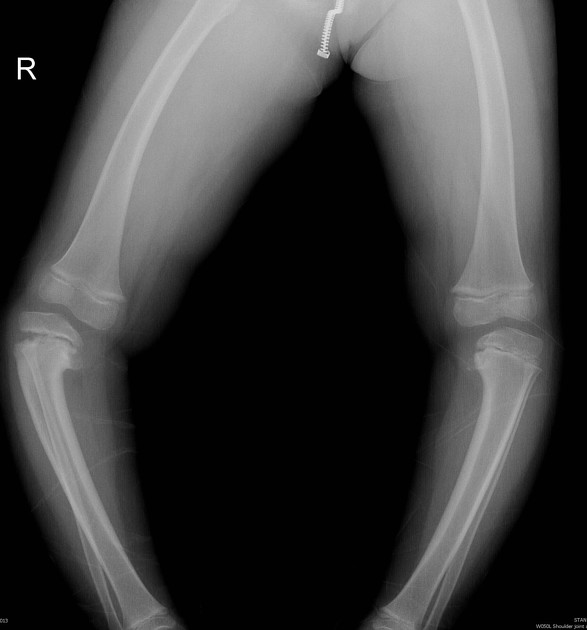 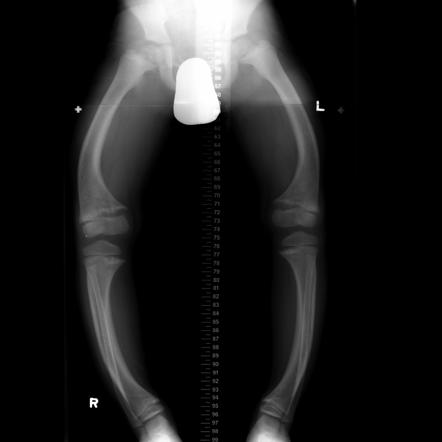 Angela Byrne, 
Radiopaedia.org, rID: 8116
Fakhry MahmoudEEbouda, 
Radiopaedia.org, rID: 38684
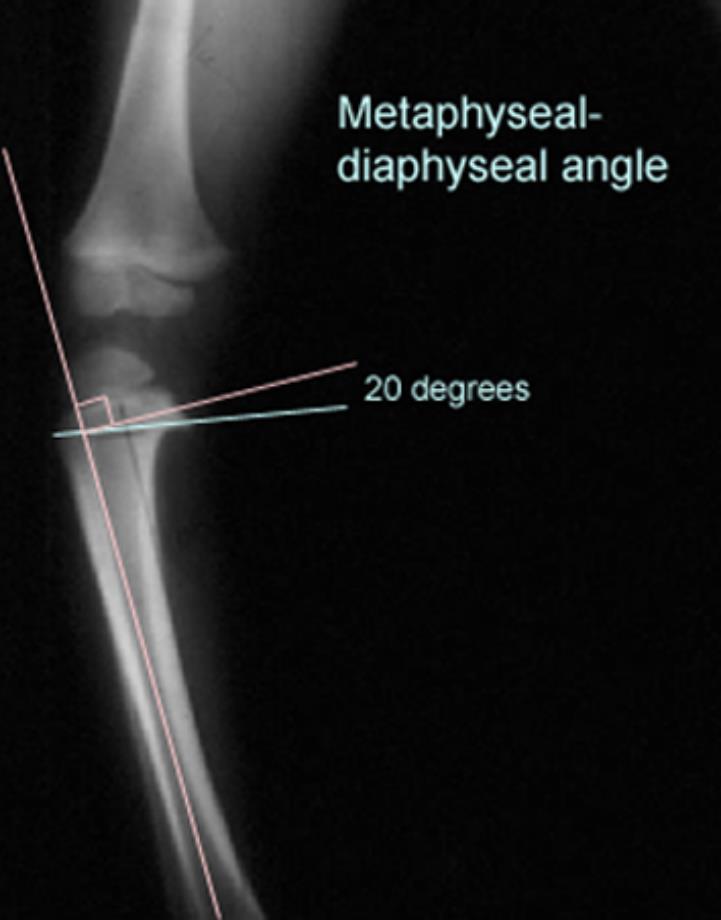 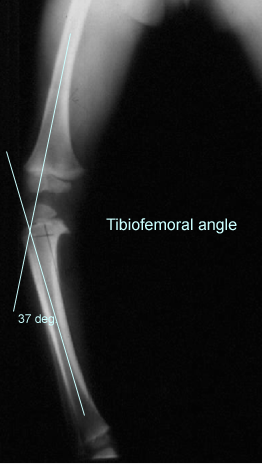 Abnormal
Tibia MD > 16 deg
Femur MD: Tibia MD < 1 

Treatment Consideration
Healthy Physis Minimal Deformity
Healthy Physis with Deformity
Medial collapse/physeal bar
Limb Length Difference
Skeletally Mature
What does Ortho do?
Address limb length
Prevent further deformity
Correct deformity
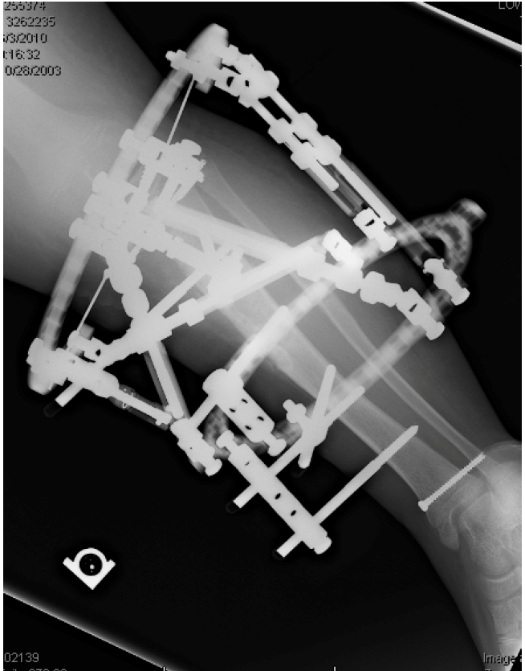 Surgery before age 4
Brace < age 3
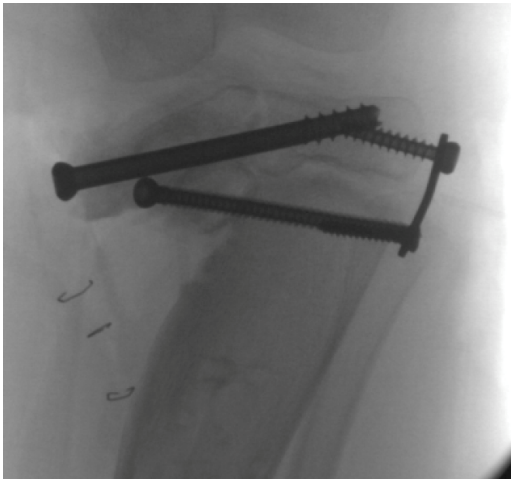 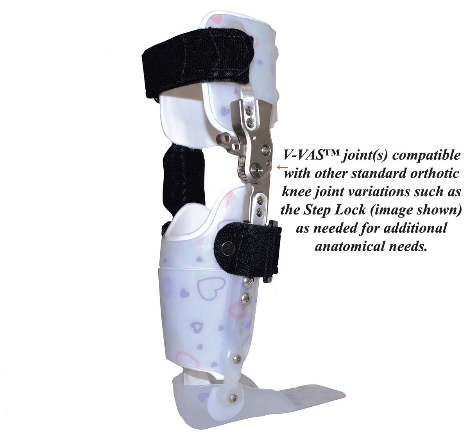 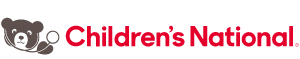 Robbins Children 2021
19 yo/m
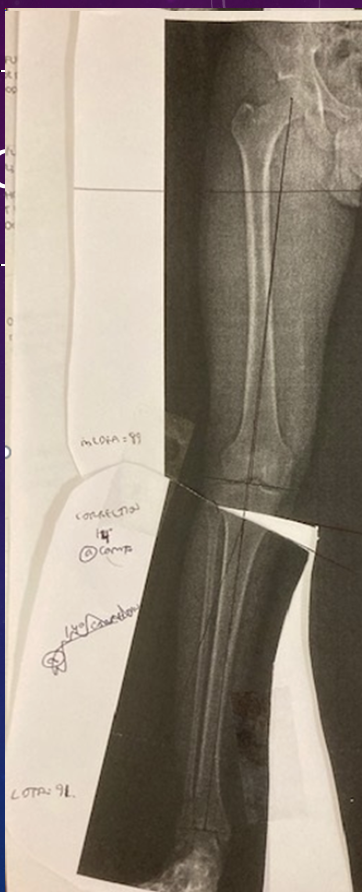 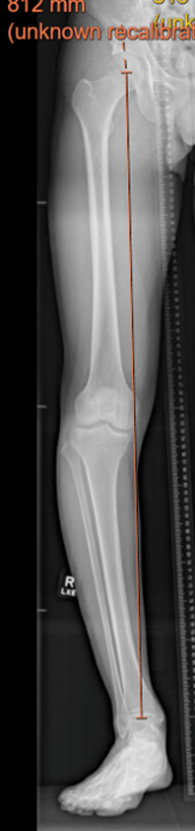 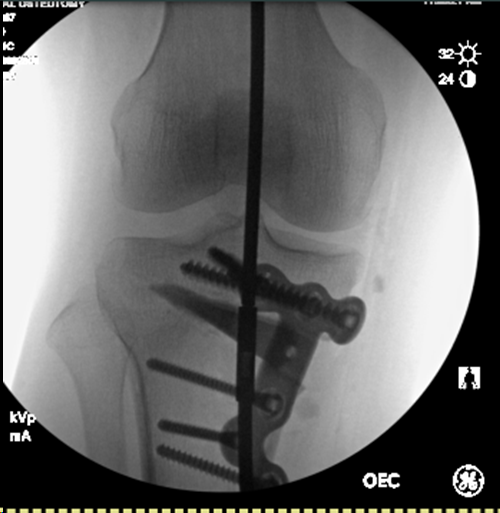 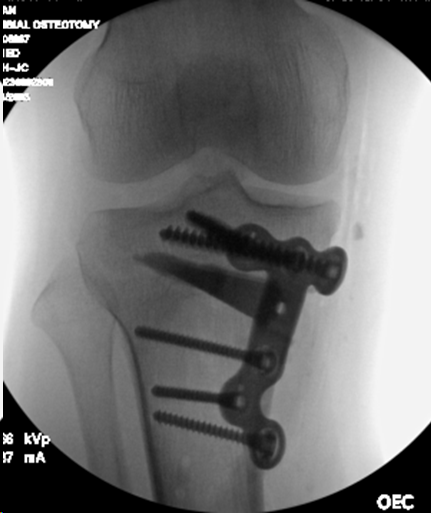 Summary
Genu vara should resolve by around 1.5-2 years.
Warning signs: worsening, obvious deformity, asymmetry, pain, lateral joint thrust
Hip to Ankle AP XR for diagnosis
The EndQuestions/Comments: sahmed@childrensnational.org
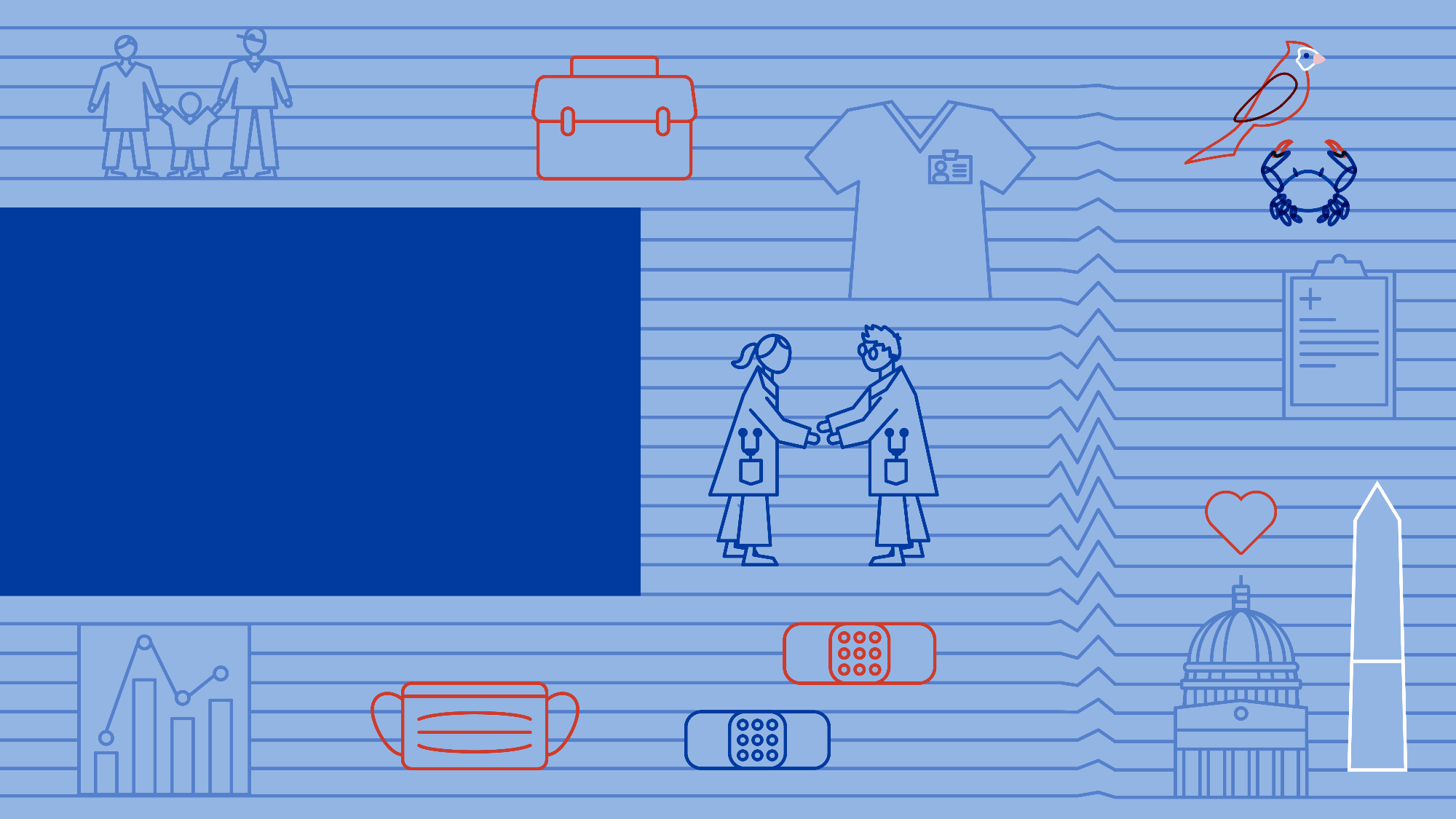 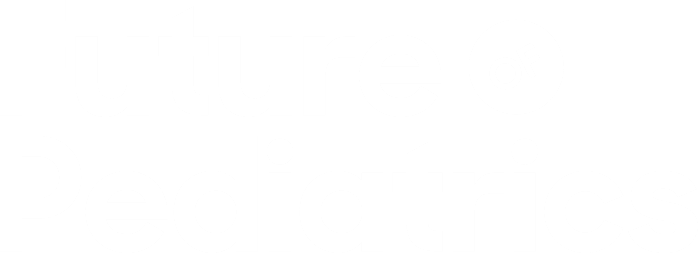 June 21, 2023
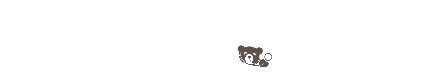